Урок русского языка
4 класс
2011 – 2012 уч. год
Учитель:  Колтунова С.И.
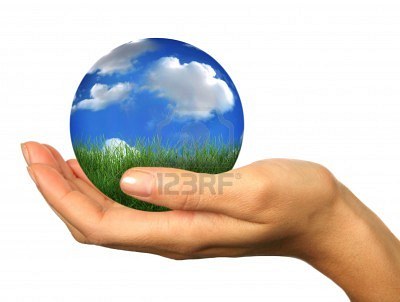 Всё
 в наших
 руках
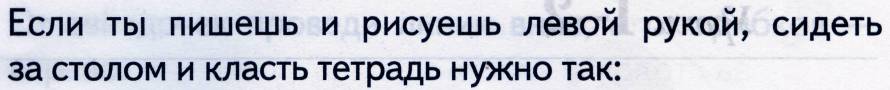 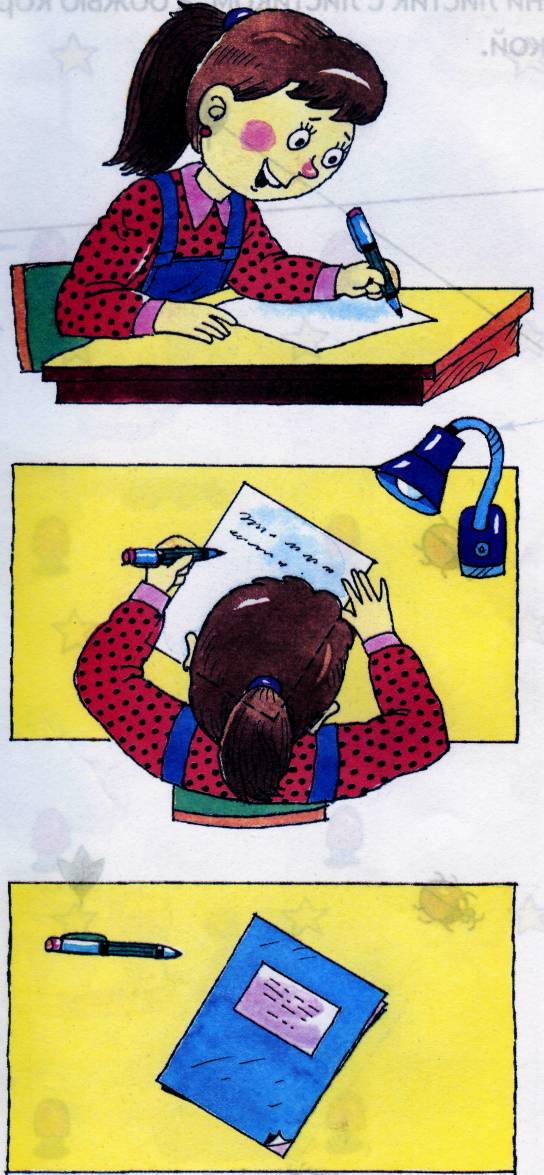 Чистописание
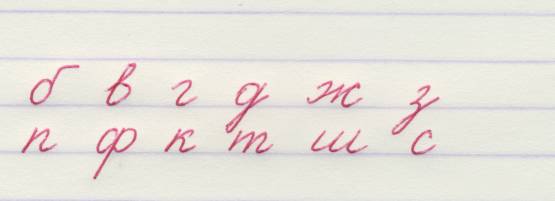 Словарная работа
а
е
е
е
о
е
о
о
и
а
е
т   варищ
инж   нер
уч   ник
г    рой
в   лшебник
д    журный
ч   л   век
Составь предложение
товарищ
щенок
мой
хороший
купил
есть
маленький
заболел
Выполним синтаксический анализ предложения
Памятка на стр.  57
товарищ
ь
?
М.р.
помощ
ь
?
Ж.р.
задач
ь
?
мн.ч.  Р.п.
могуч
ь
?
Кр. прил.
Подумай!
Читаеш  ?
Умееш  ?
Слушаеш  ?
Уважаеш  ?
Тема урока
Мягкий знак 
после шипящих в глаголах
Какой частью 
речи 
являются 
выделенные слова
?
Семь раз отмерь, один раз отрежь. 
За двумя зайцами погонишься, 
ни одного не поймаешь. 
Важно беречь платье снову, 
а честь смолоду.
Вывод:
Во всех
 глагольных формах
  после шипящих
пишется  мягкий знак!
Подумай!
Читаеш        ?
Умееш         ?
Слушаеш    ?
Уважаеш     ?
ь
ь
ь
ь
Работа по группамУпражнение 1, с.94.
3 ряд.
Глаголы,
выражающие
совет,
просьбу, 
приказ
2 ряд
Глаголы
в форме 
2 лица, 
ед. ч.
1 ряд.
Глаголы
в начальной
форме
Проверь!
2 ряд
идёшь
учишь
говоришь
сидишь
поёшь 
кричишь
1 ряд
стричься
беречь
помочь
прилечь
3 ряд
не плачь
съешь 
отрежь
намажь
Во всех глагольных формах пишется мягкий знак
Самостоятельная работа
Сделай буквенную запись
,
,
[ с п р а ч ]
спрячь
,
[ а б ж э ч ]
обжечь
[ с т а и ш ]
стоишь
,
,
стричь
[ с т р и ч ]
,
бежишь
[  б и ж ы ш ]
,
,
[ с и д и ш ]
сидишь
Самостоятельная работа
Упражнение 5, с.96
1 вариант

1и2 строка
2 вариант

3 и 4 строка
Проверь!
ночь
вещь
луч
дремлешь
беречь
могуч
знаешь
съешь
чертишь
товарищ
без туч
помочь
колюч
зажечь
Проверь!
1     +
2      - 
3      -
4      -
    -
    +
    +
Домашнее задание
Р.т. упр. 3, с. 36.
правило с. 94.
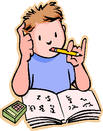 Всё
в наших
руках
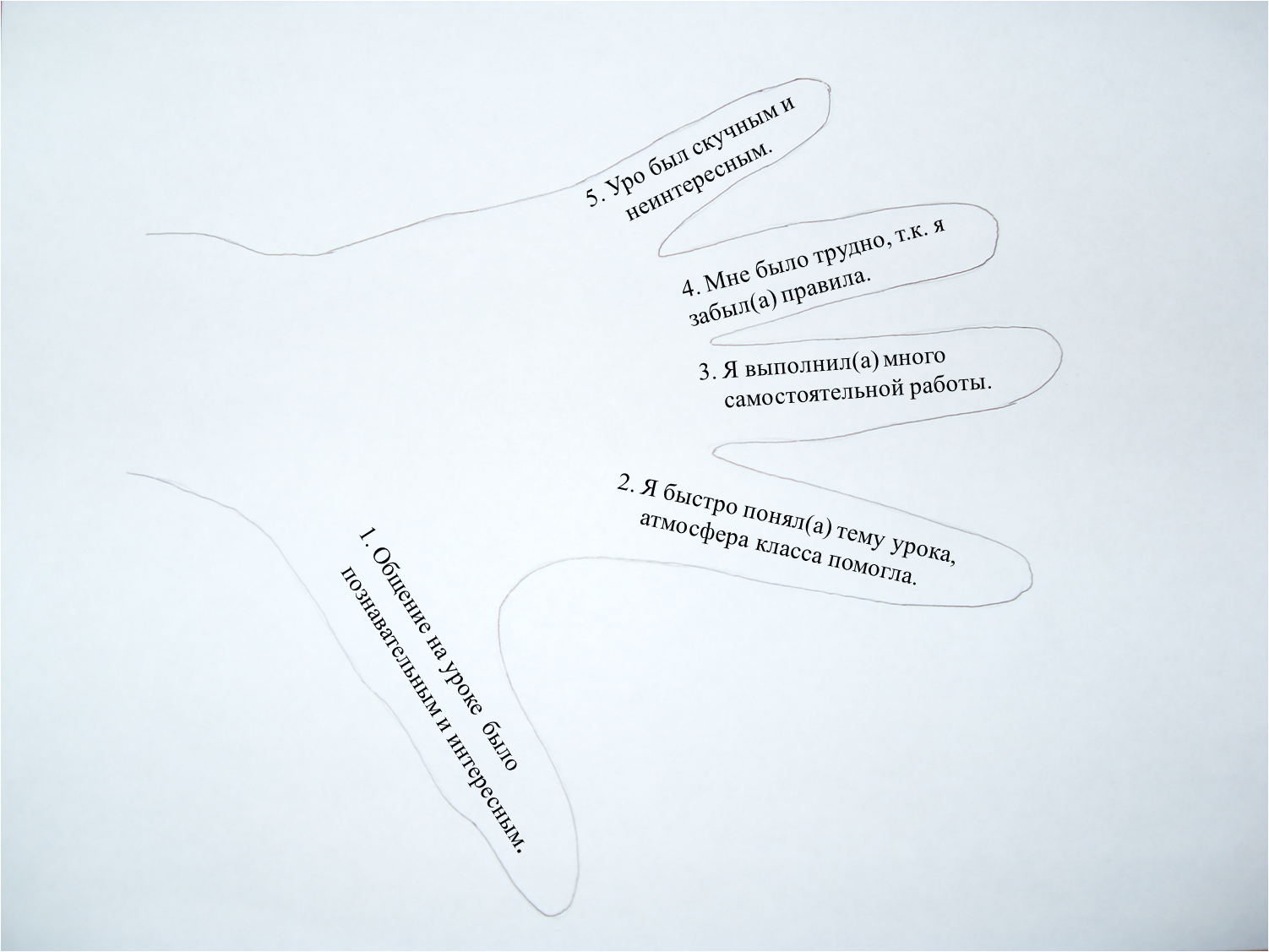 к
Молодцы!
Всё в наших руках!
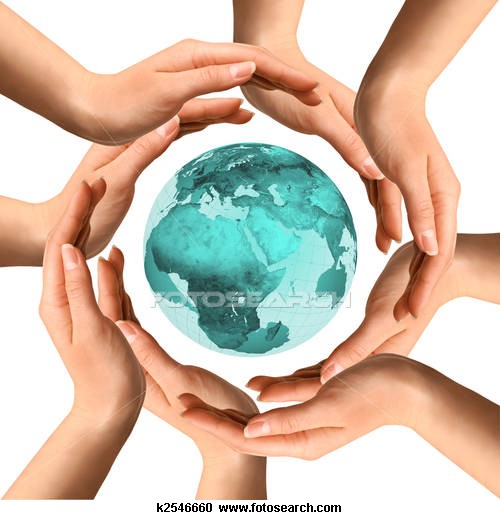 Всё 
в наших 
руках